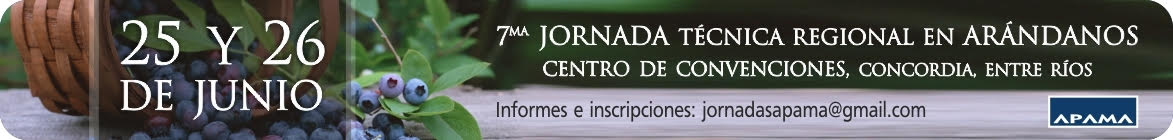 A la vuelta de la esquina, un filón de valor
Estrategia para el Desarrollo del Mercado Interno
Ing.Agr. Mariano Winograd
7a. Jornada regional en arándanos

Centro de convenciones
Concordia 26 y 27 de junio 2015
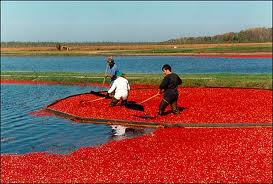 Una estrategia de valor
Metas productivas a lo largo del tiempo
Metas tecnológicas
Generación y calificación de empleo
Comunicación y animación
Diversificación
Necesidades de inversión y financiamiento
Mecanización
Miscelánea
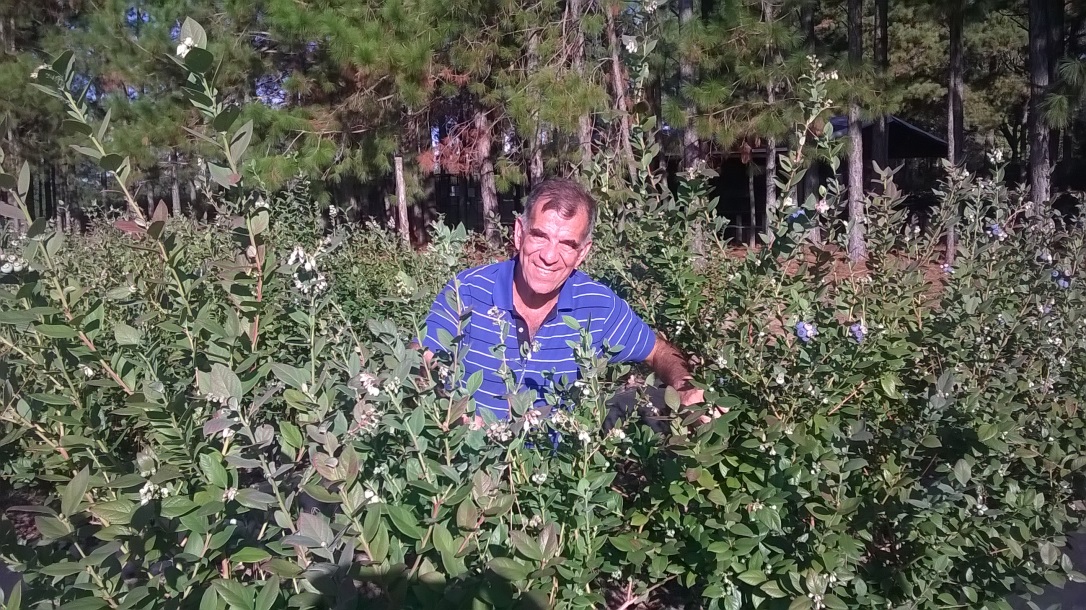 Situación arandanera 
2014
Superficie                           2700 Has.
Productividad 	                  7,60 ton/ha

Producción	                        20.500 ton.		
Exportación                        16.500 ton.	80 %	
Manufactura	                3.400 ton.        17 %
Consumo interno		         600 ton.          3 %
Empleo		            520.000 jornales
Estadío 2014
Cálculo de productividad y empleo
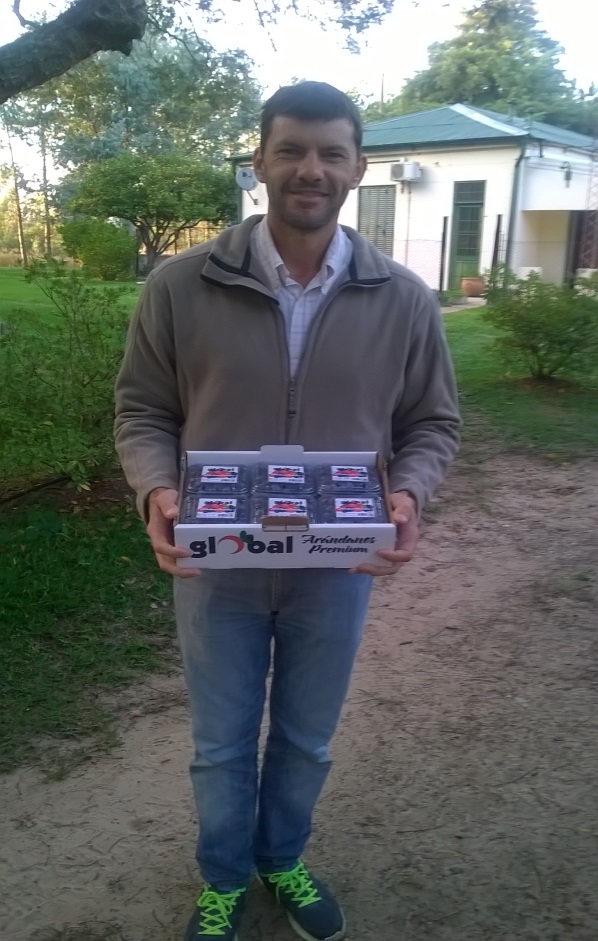 Precios 2014 (Datos Carlazara)
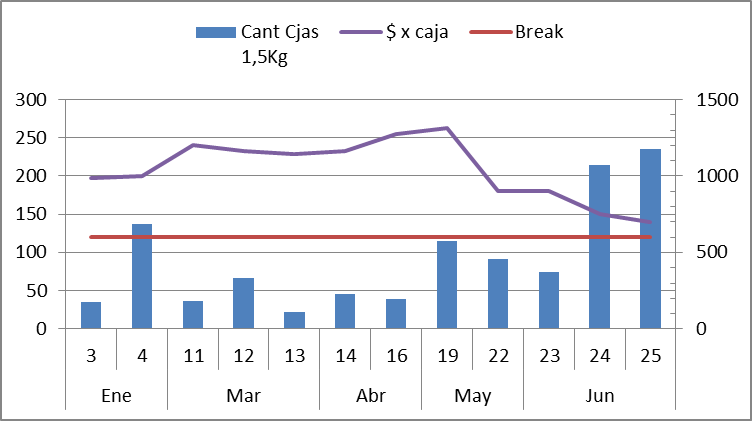 Plan 2015/20
Productividad agrícola
Plan 2015/2020
100 ha. nuevas y 50 ha. recambio / año
Incrementos

Productividad Tn/ha	         20%
Producción			         42%
Exportación		                    30%
Manufactura		                    50%
Consumo interno		         359%
Empleo			         31%
Masa salarial adicional             6,2 mill. U$S
Plan 2015/20
Destino de la producción
Estadío 2020
Superficie y destinos
Plan 2015/20
Destino de la producción
2015/20
Gráfico destino producción
Situación 2020
Productividad y empleo
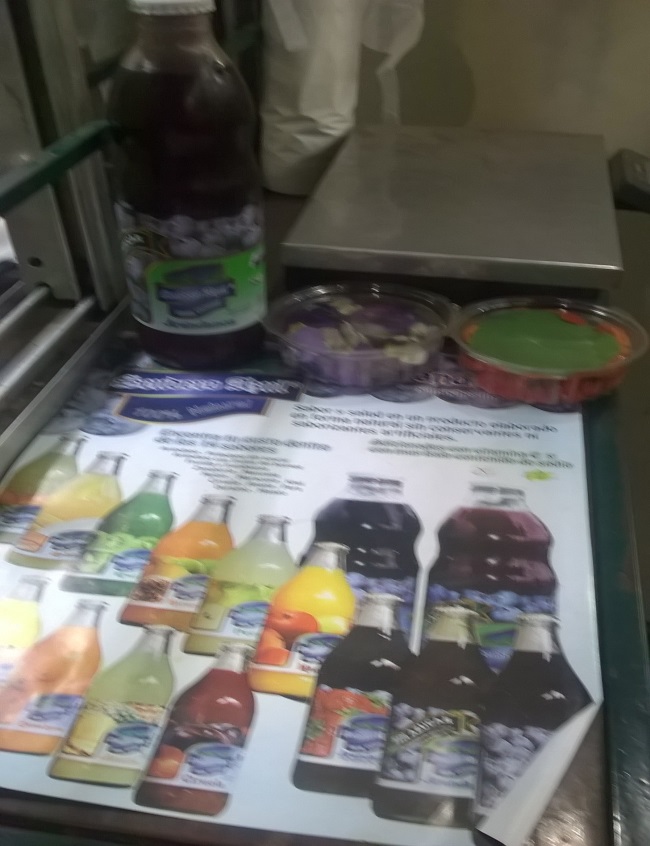 Industria 
y mercado interno
2014	%	2020	%	Incremento
Congelado	3000	75,0	3538	45	17,9
Jugo		300	7,5	1179	15	293
Otros		100	2,5	393	5	293
MIF		600	15,0	2752	35	359
INVESTIGACION de CONSUMO
Conocer el consumo real y seguir su tendencia a lo largo del tiempo
Estimar en que medida se adecua a las recomendaciones nutricionales
Describir los patrones socioeconómicos y culturales del consumidor
Explorar la posibilidad de nuevas campañas tendientes a promover el consumo
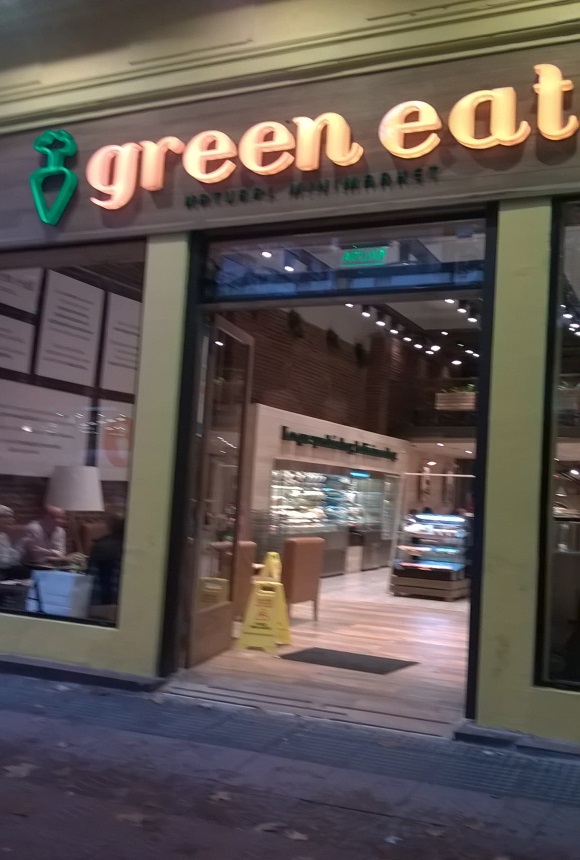 INVESTIGACION 
CUANTI Y CUALITATIVA
La primera establece cantidades 
El panel SECODIP (2500 hogares/20 años)
La necesidad de una acción sectorial
La adecuación a estrategias sanitarias
La acción de promoción sectorial

 La segunda estudia patrones socioeconómicos y culturales
Antecedentes históricos
Ejes actuales de motivación
Anticipa tendencias
Presupuesto comunicacional
15 $ por bandeja (nivel público)
2752 ton.  13,3u$s/kg.   37.000.000 u$s
% 3				             1.100.000 u$s
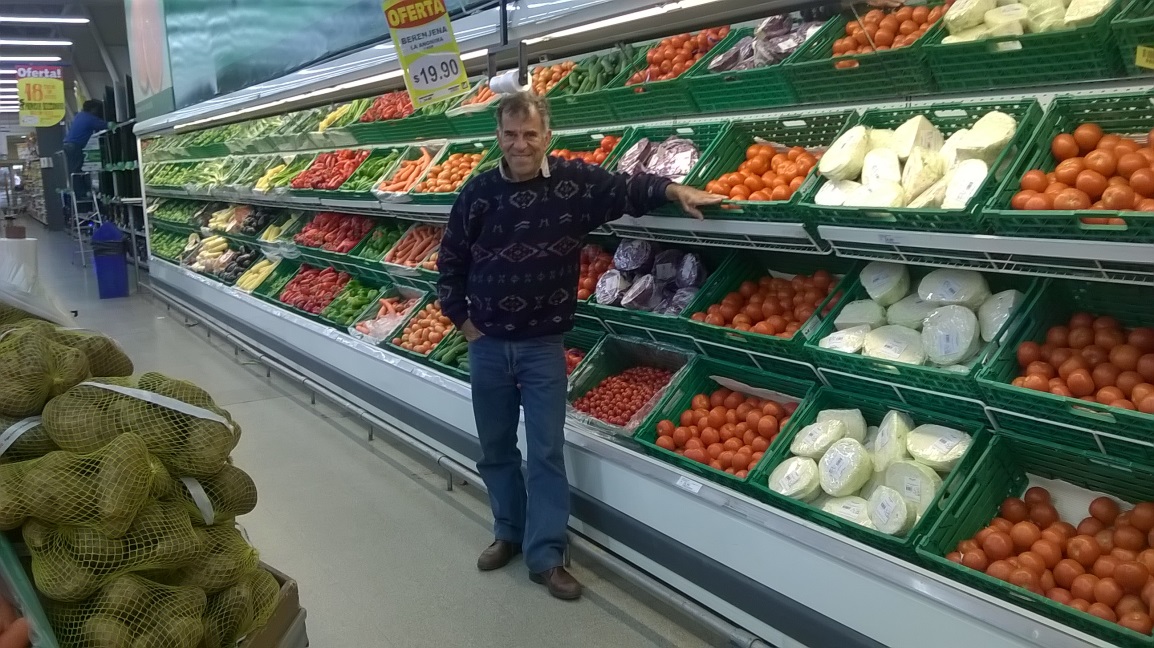 Prorrateo en $
Total 10 millones
%		
Productores	 	20	Aporte / caja 		2.000.000 $
Gran Distribución	30	Promoción en punto de venta
Sist. Previsional	20	Devolución de CS.	2.000.000 $
Publicidad estatal	20				FPT
Publicidad prov.	10			 	1.000.000	
El impacto sobre la pequeña distribución
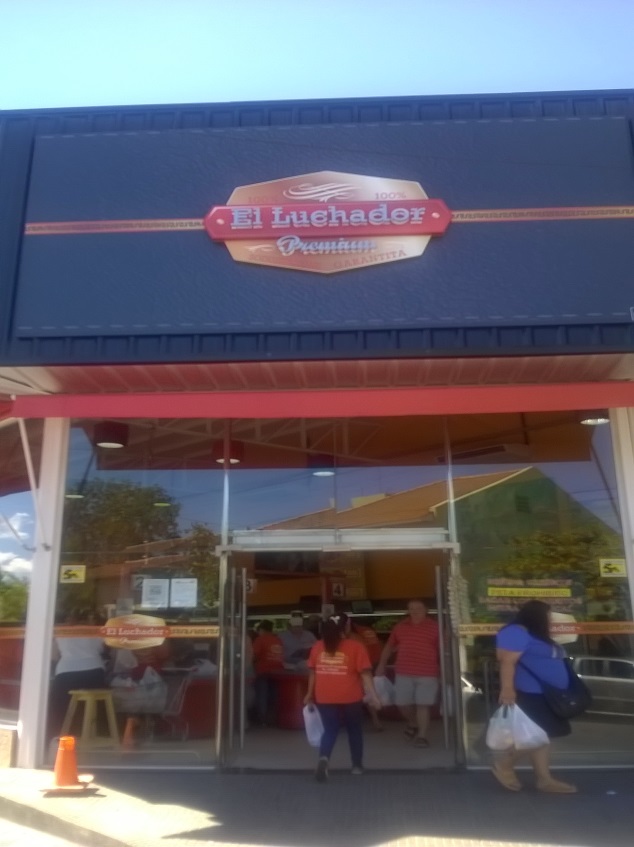 Etapas logísticas
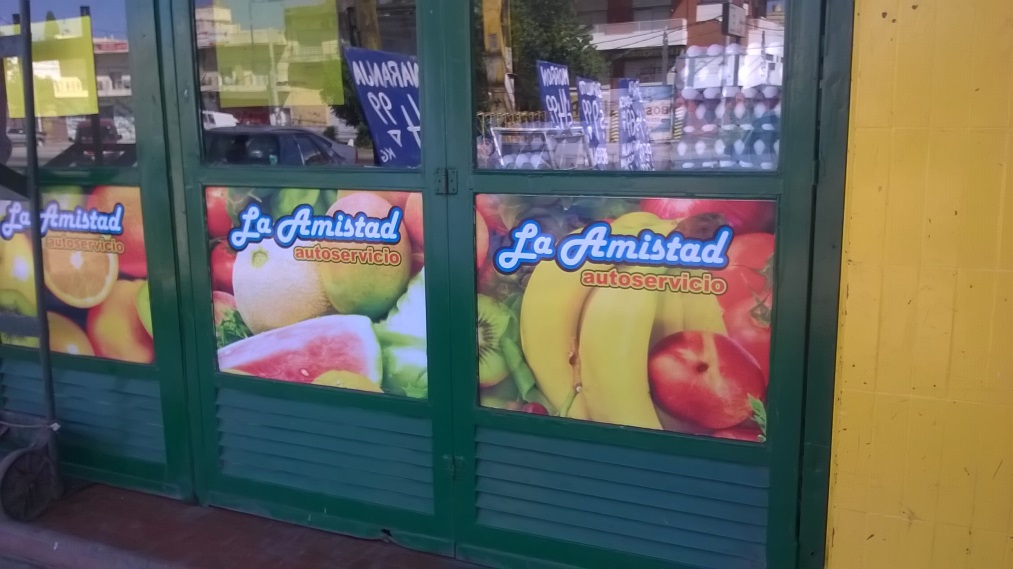 Margen por etapa
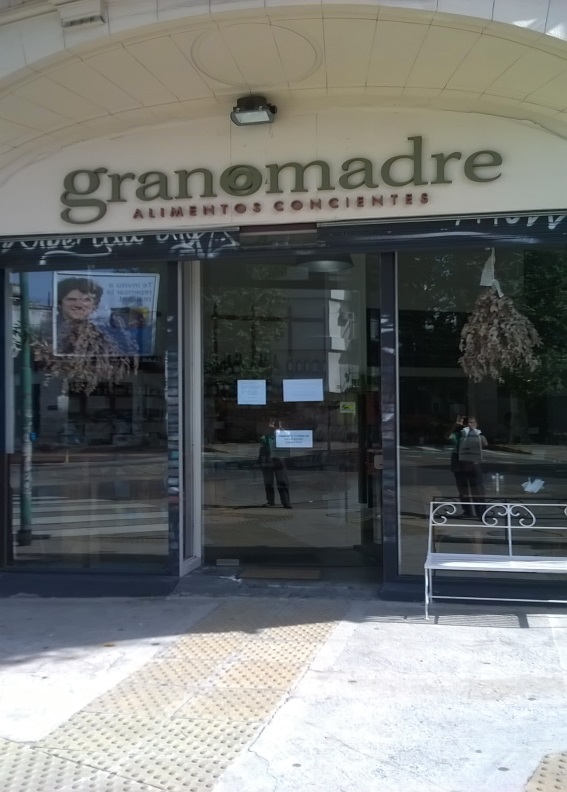 Tiene justificación ?
Cambios en la dieta argentina
Pomerleau J,  Lock K,  McKee M, Altmann R. The Challenge of Measuring Global Fruit and Vegetable Intake. J. Nutr 2004, 134: 1175–1180.
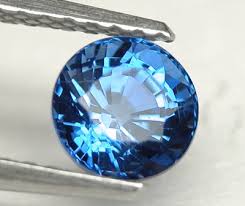 Factores que explican el consumo
Personales (hábitos, costumbres, actitudes, preferencias)
 Socioculturales
 Familiares Educacionales
 Disponibilidad (en el hogar, escuela y empresa)
 Persuasión y comunicación (mensajes y campañas a través de medios masivos de comunicación)
Ninguno por separado explica más de 1/3 de la ingesta
Argentina EPH – año 2000
Decil más pobre consume 7 veces menos frutas y 4 veces menos hortalizas que el promedio 
En pan, carne, aceite y huevos tan sólo 3 vece menos.
Decil más rico consume 24 veces más frutas y 10 veces más hortalizas que el decil más pobre.
Si los tres deciles inferiores consumieran el promedio, el incremento sería de 60 % en frutas y 50 % en hortalizas
Epidemia mundial Globesidad
> 2700 kcal/día
Obesidad en Argentina
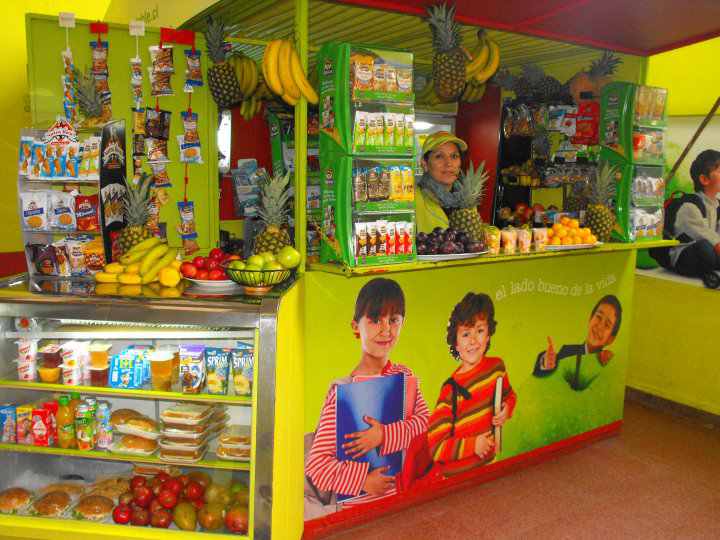 Dieta de Escolares:
Estructura calórica
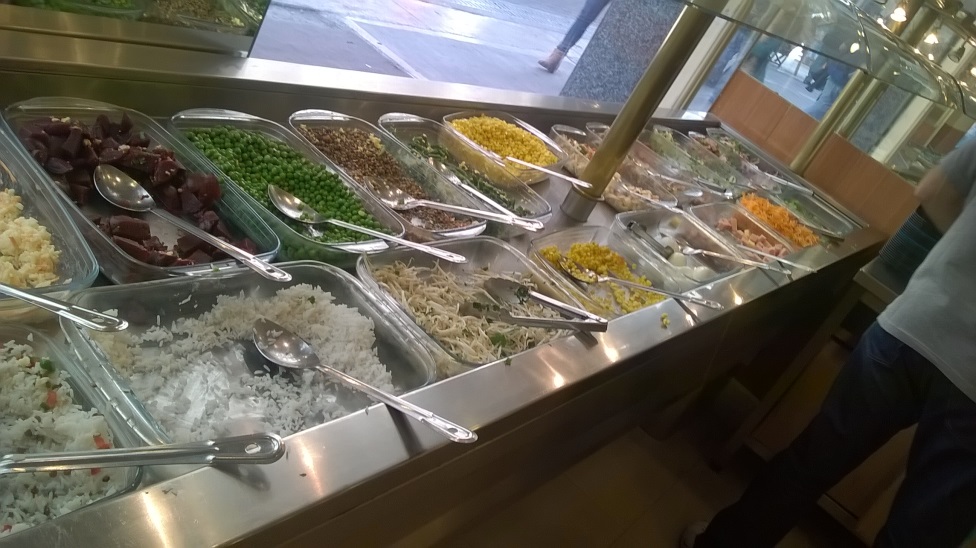 Nutrición Laboral
Características:
Accesibilidad en el ámbito laboral
Trabajar y comer
Fruta servida durante los recreos
Jugos y frutas en las reuniones.

Las empresas de vales alimentarios
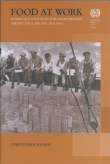 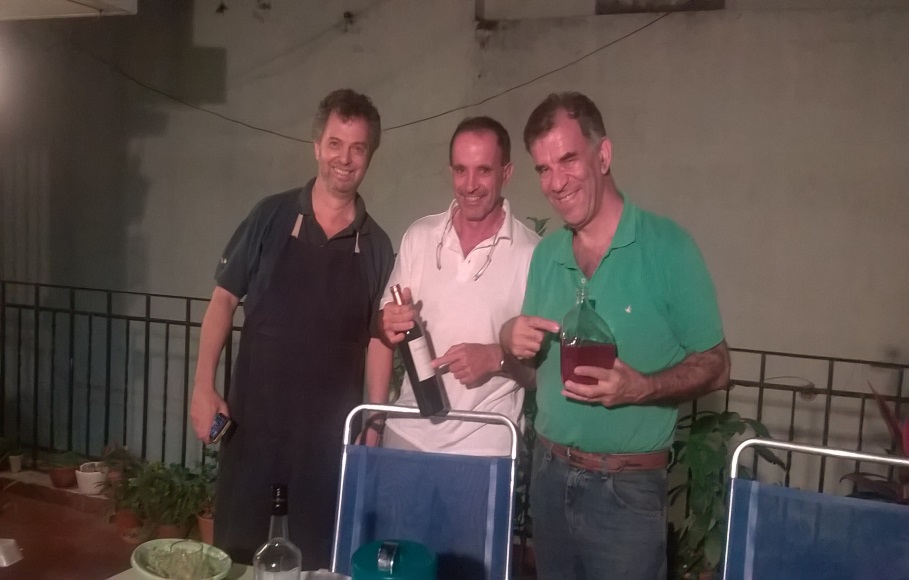 Promover el consumo
La tarea pendiente
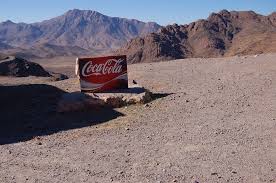 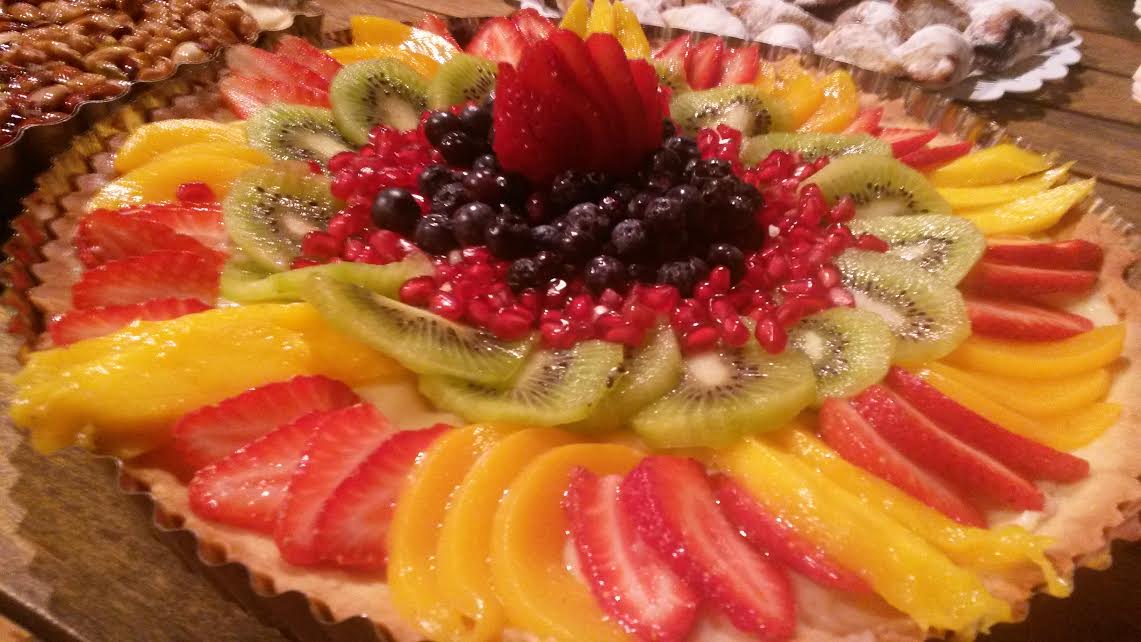 Muchas gracias
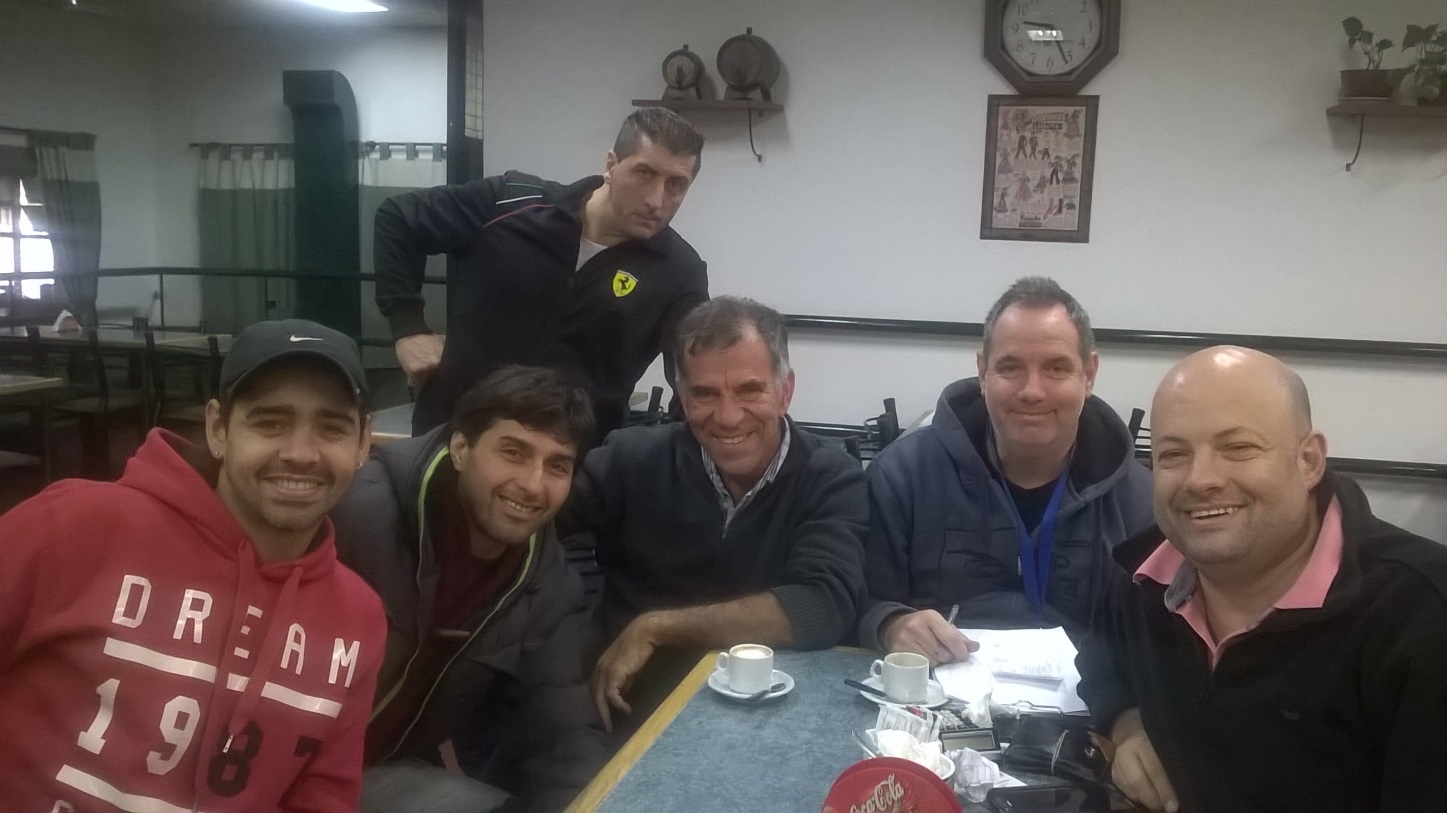